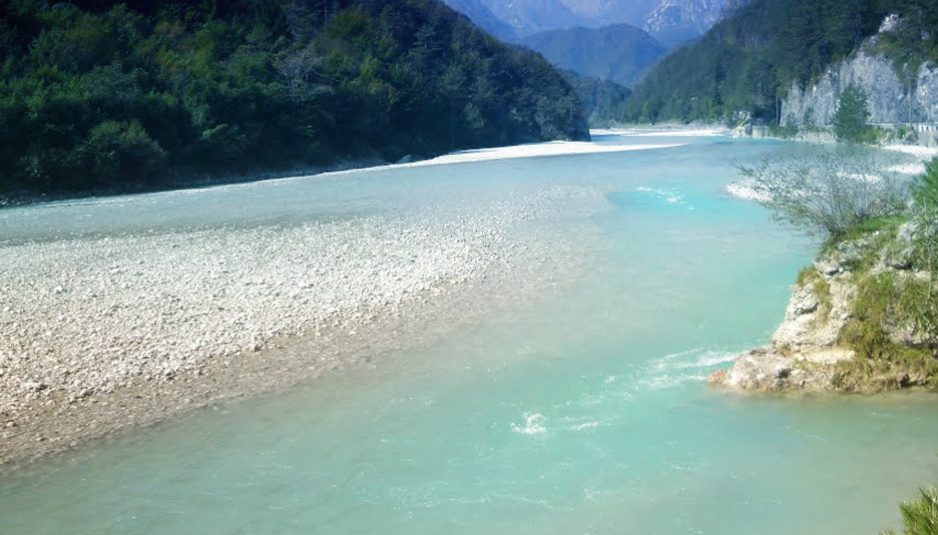 Il dono dell’acquaComm.ne stili di vita
Quanta acqua consuma questo giovane uomo lavandosi i denti?
Maurizio consuma
... ma avrebbe potuto usarne solo uno
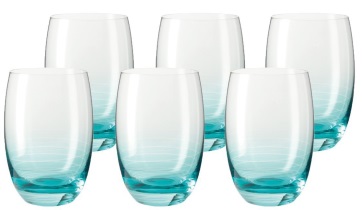 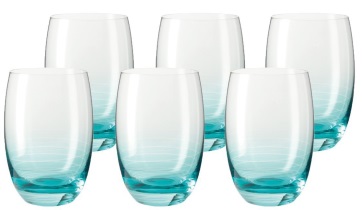 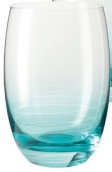 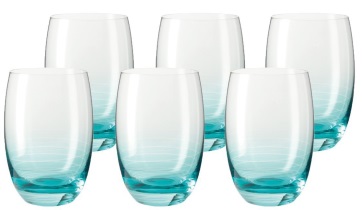 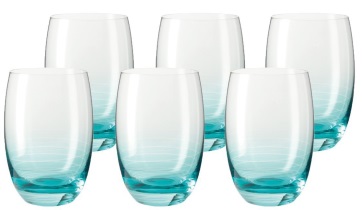 Riconoscete questo rumore?
Pierino è andato a fare la pipì eha tirato 1 volta lo sciacquone.Quanta acqua ha consumato Pierino ?
Quanta acqua ha consumato Pierino ? (in bicchieri)
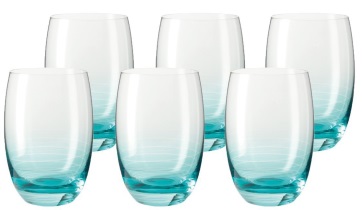 40 bicchieri 
(6 l)
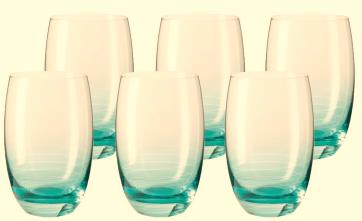 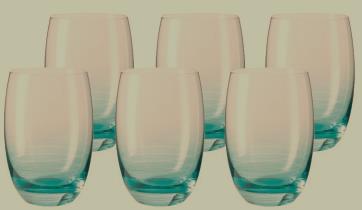 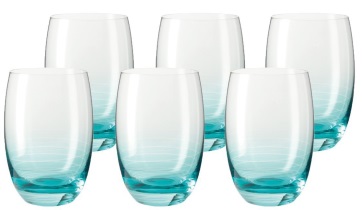 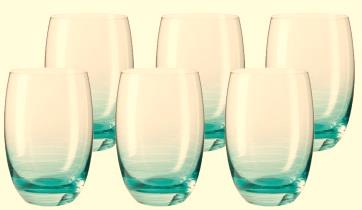 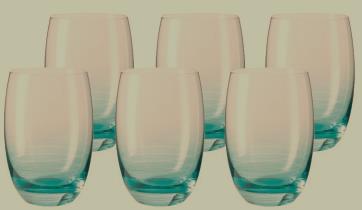 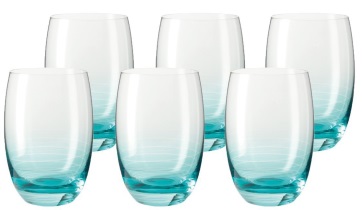 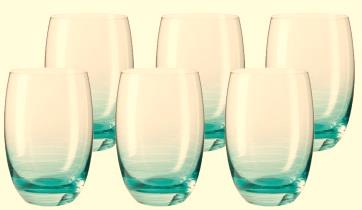 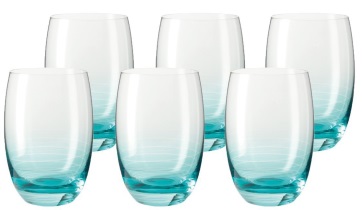 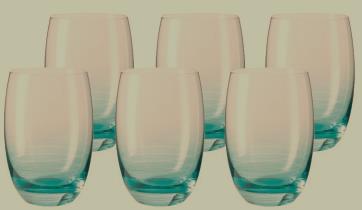 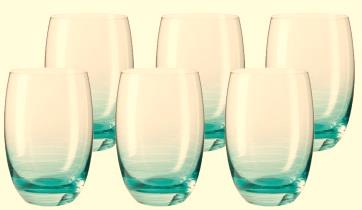 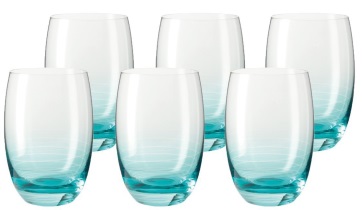 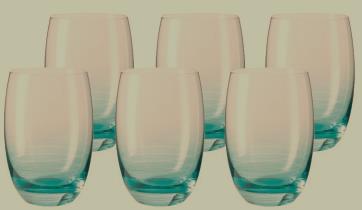 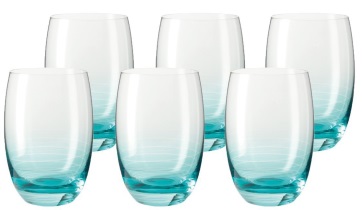 60 bicchieri 
(9 litri)
20 bicchieri
 (3 l)
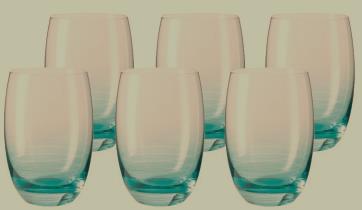 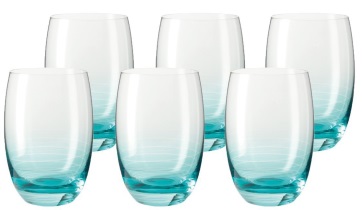 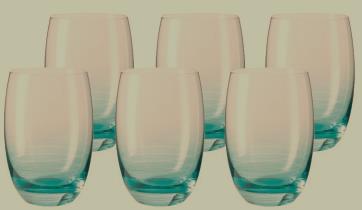 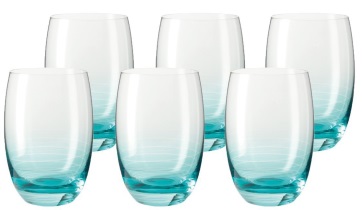 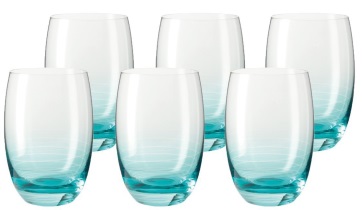 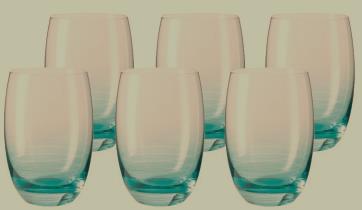 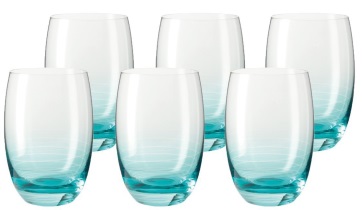 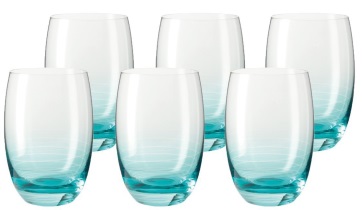 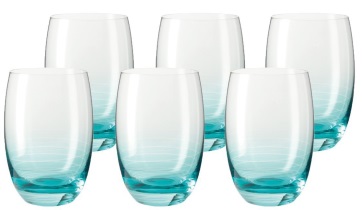 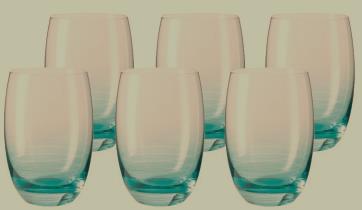 E prima di uscire dal bagno 
Pierino si lava le mani.....
Dopo una intensa giornata di attività anche Teddi va a farsi la doccia. Quanta acqua  (in litri) consuma  Teddi se tiene aperta la doccia per 10 min? ... e se aprisse la doccia solo per bagnarsi e poi, solo alla fine, per risciacquarsi?
Acqua aperta solo all’inizio e alla fine
10 min di doccia
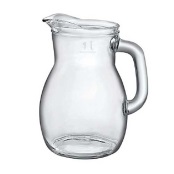 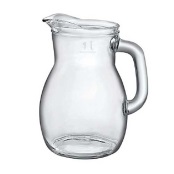 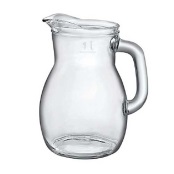 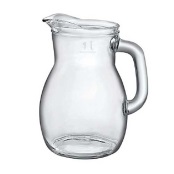 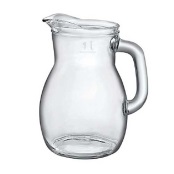 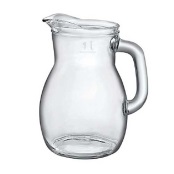 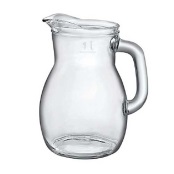 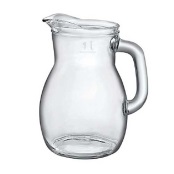 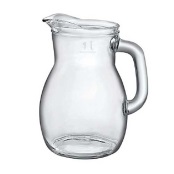 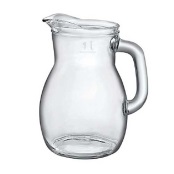 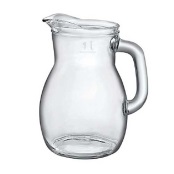 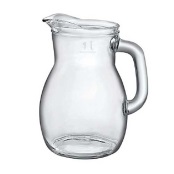 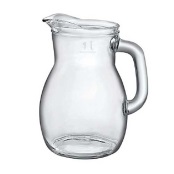 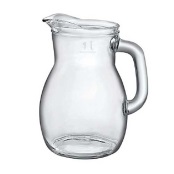 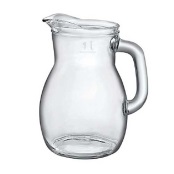 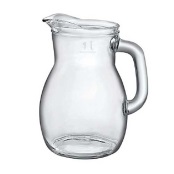 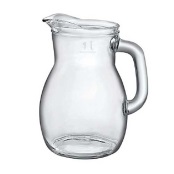 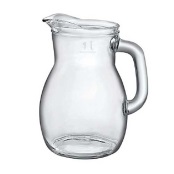 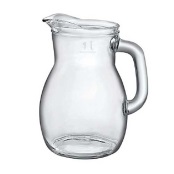 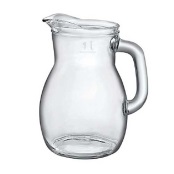 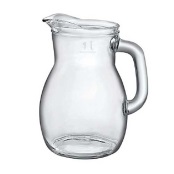 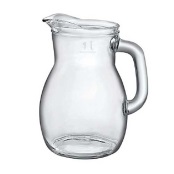 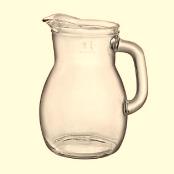 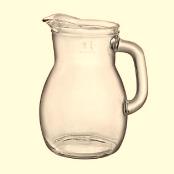 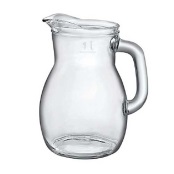 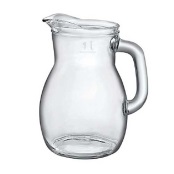 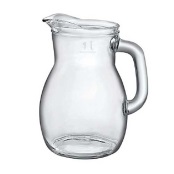 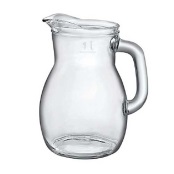 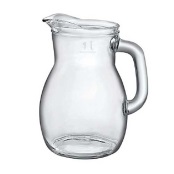 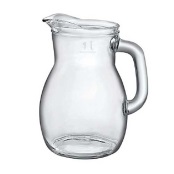 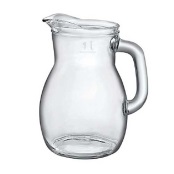 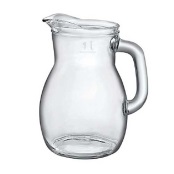 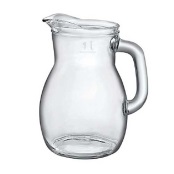 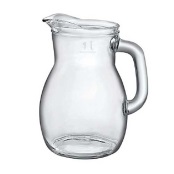 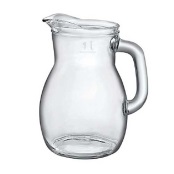 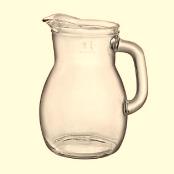 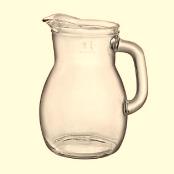 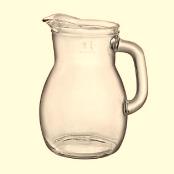 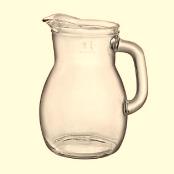 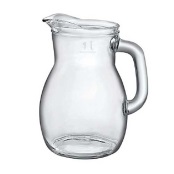 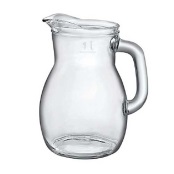 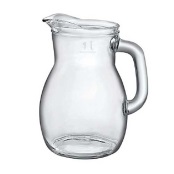 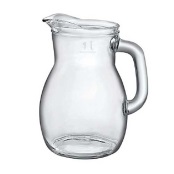 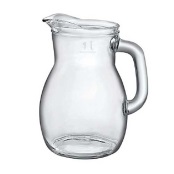 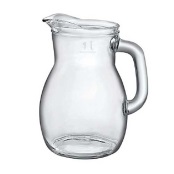 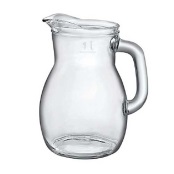 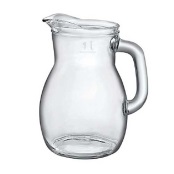 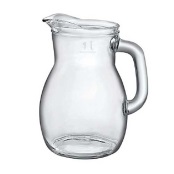 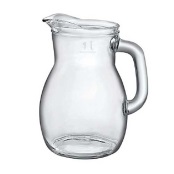 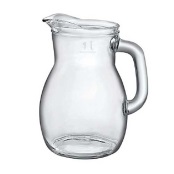 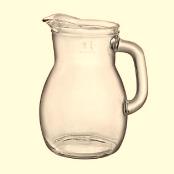 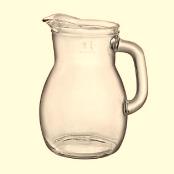 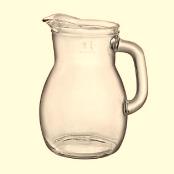 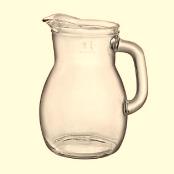 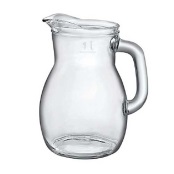 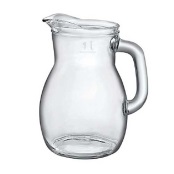 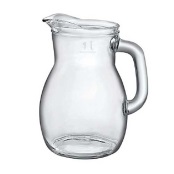 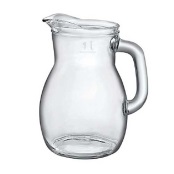 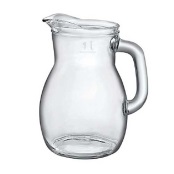 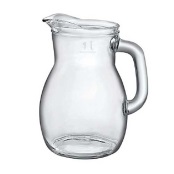 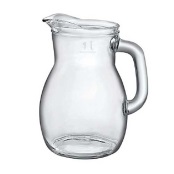 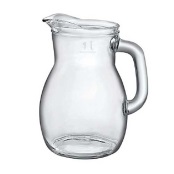 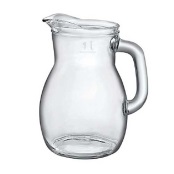 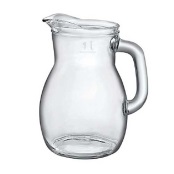 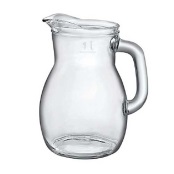 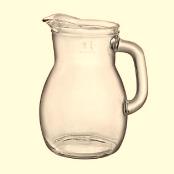 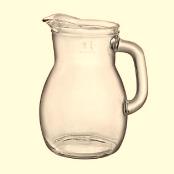 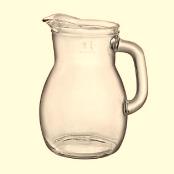 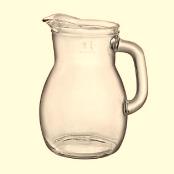 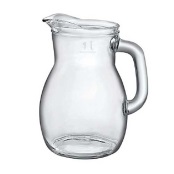 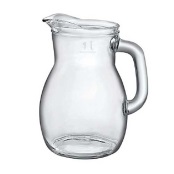 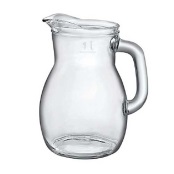 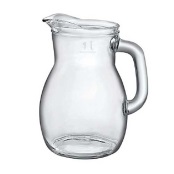 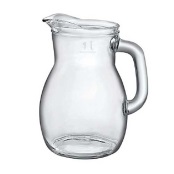 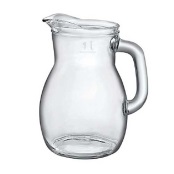 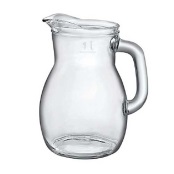 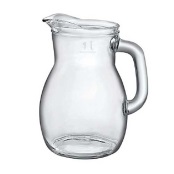 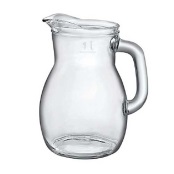 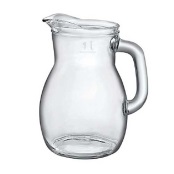 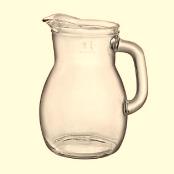 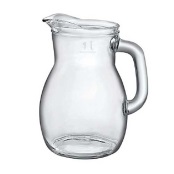 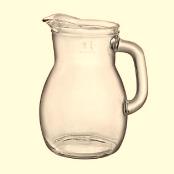 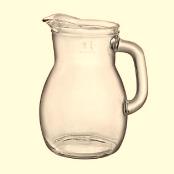 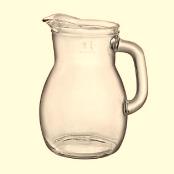 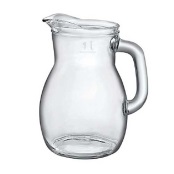 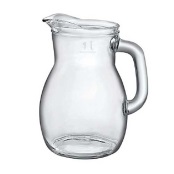 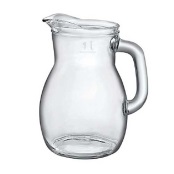 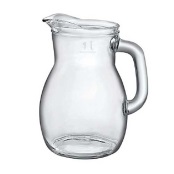 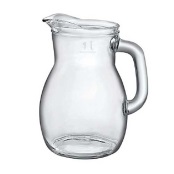 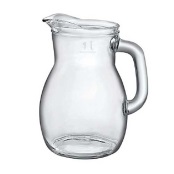 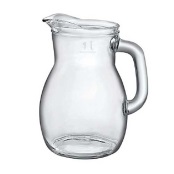 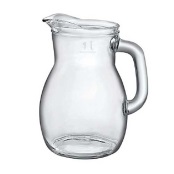 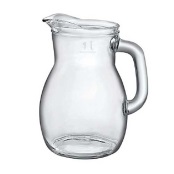 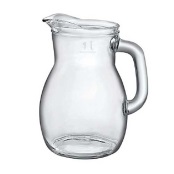 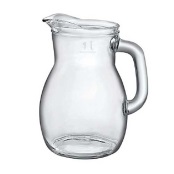 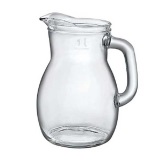 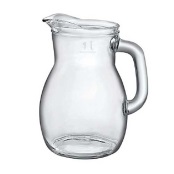 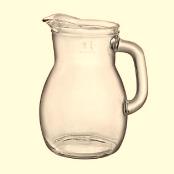 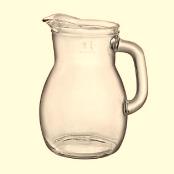 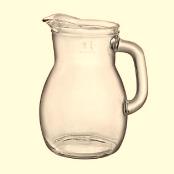 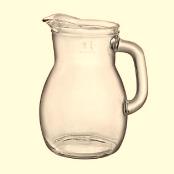 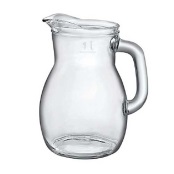 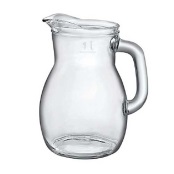 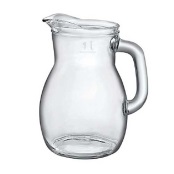 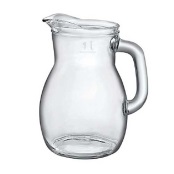 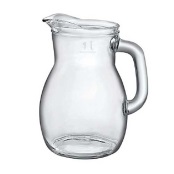 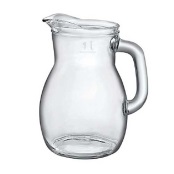 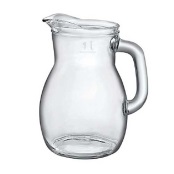 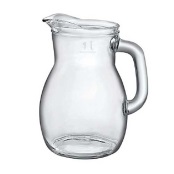 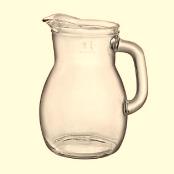 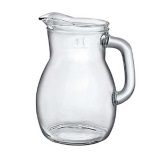 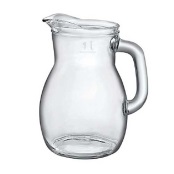 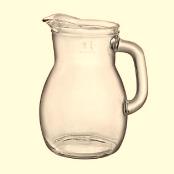 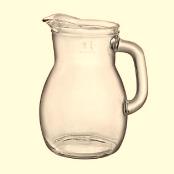 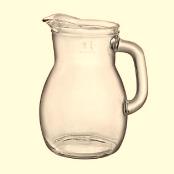 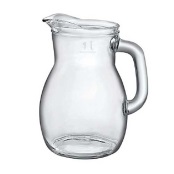 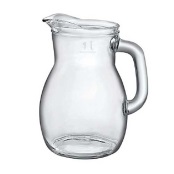 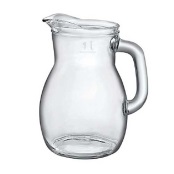 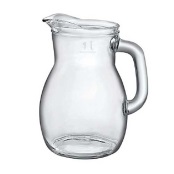 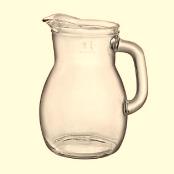 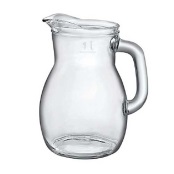 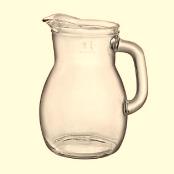 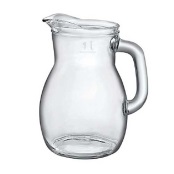 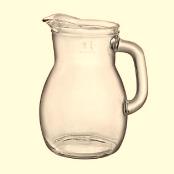 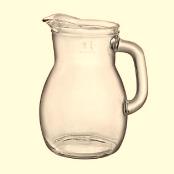 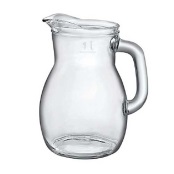 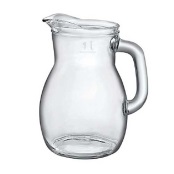 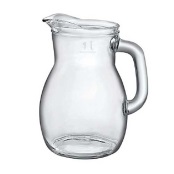 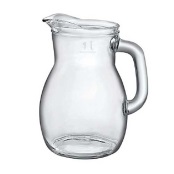 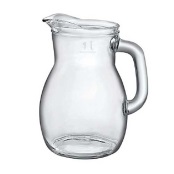 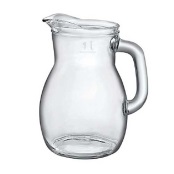 E se a casa qualcuno preferisse il bagno alla doccia.. Quanti litri utilizzerebbe   (quanti secchi) ?
Quanti secchi?
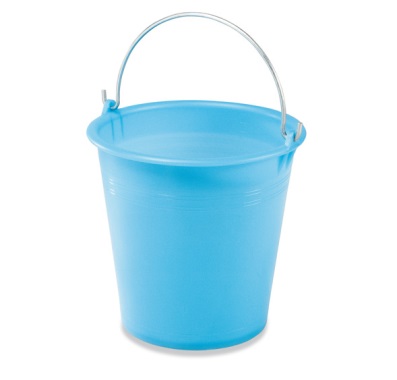 3 secchi		    6 secchi		       9 secchi
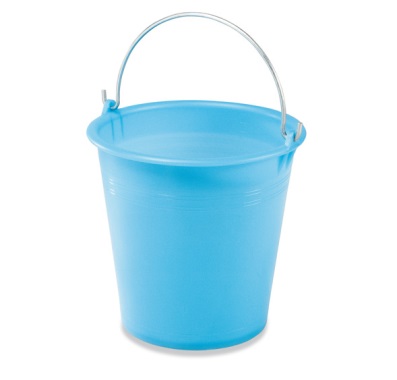 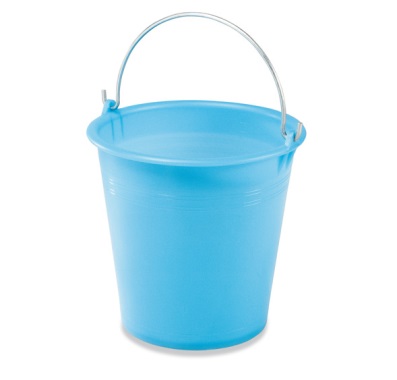 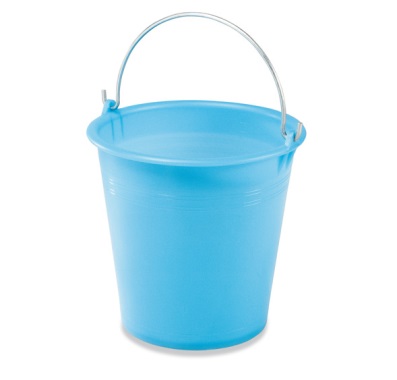 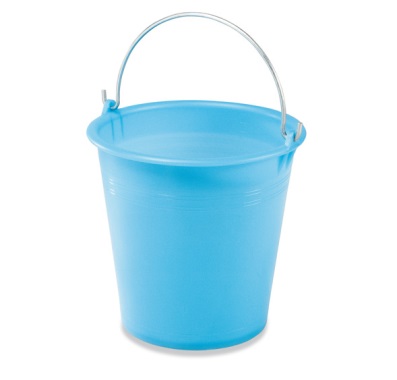 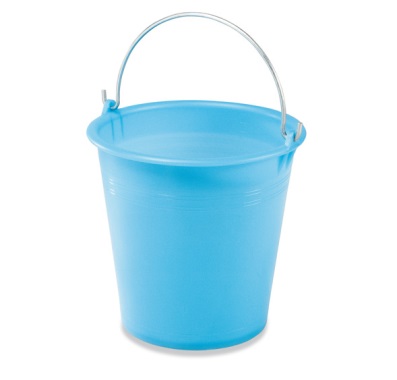 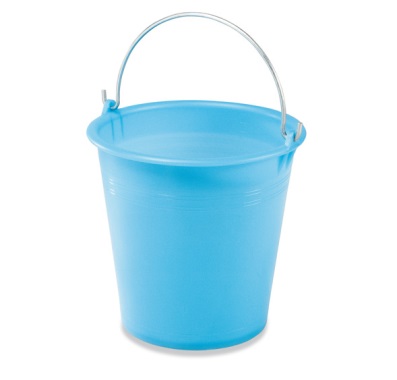 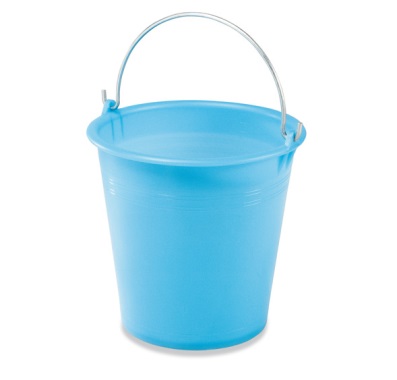 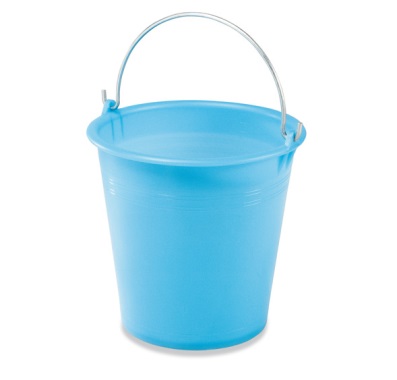 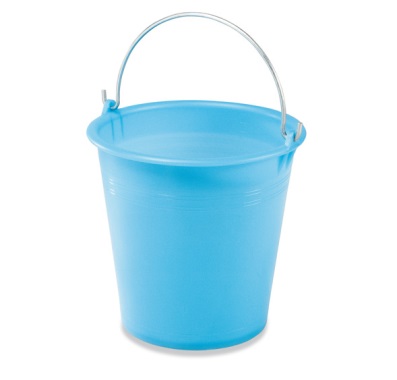 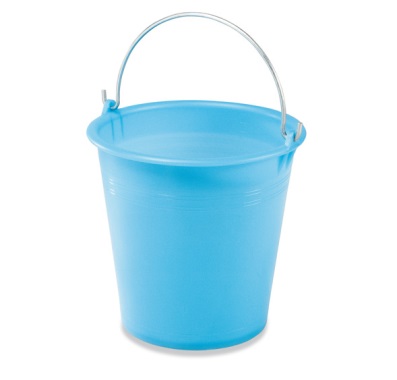 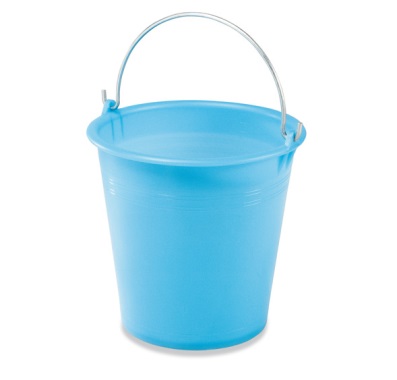 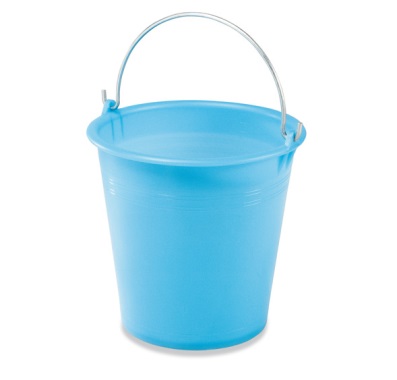 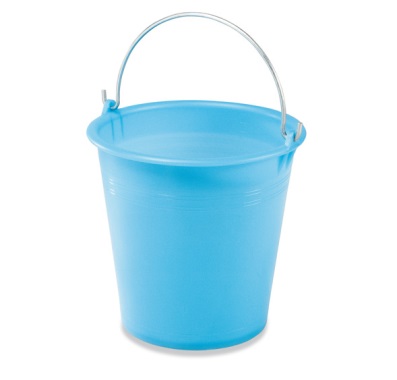 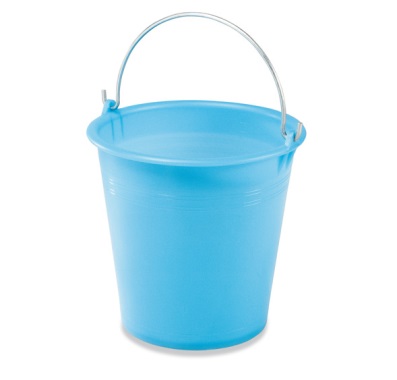 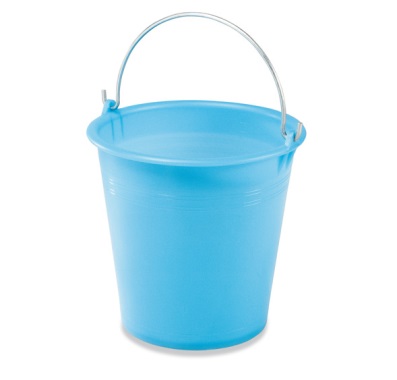 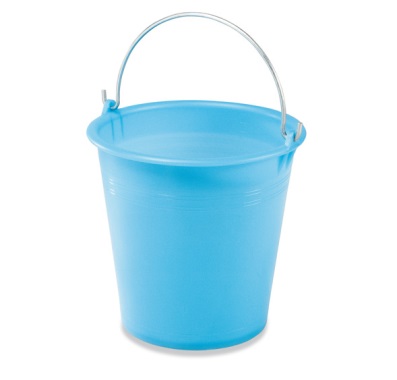 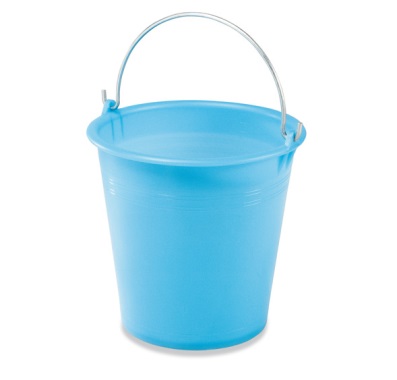 Quanta acqua consuma in media ogni giorno una famiglia italiana, una nordamericana e una africana?
20 litri165 litri425 litri
Cos’è l’impronta idrica?
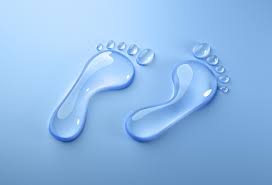 L’impronta che si lascia per terra quando si bagnano le scarpe di pioggia?
Il consumo dell’acqua giornaliero per lavarsi e per bere?
un indicatore del volume totale di risorse idriche utilizzate da un paese per produrre i beni e i servizi consumati dagli abitanti della nazione ; comprende l’acqua, prelevata da fiumi, laghi e falde acquifere , impiegata nei settori agricolo, industriale e domestico e l’acqua delle precipitazioni piovose utilizzata in agricoltura
Sai quanta acqua viene utilizzata per produrre 1 Kg di pomodori e 1 hamburger?
i consumi "virtuali"  ad esempio sui prodotti agricoli quando consumiamo 1 kg di grano, in realtà stiamo consumando i 1000 litri di acqua che sono stati necessari per produrloquando consumiamo 1 Kg di bistecca, stiamo consumando i 13.000 litri di acqua necessari per produrre quelle quantità di carne.
Il consumo suggerito e il consumo dell’acqua legato alla produzione dei cibi
Quanta acqua occorre al giorno per vivere?
Il consumo annuo medio di acqua
in America settentrionale di 1798 m3, 
in Europa è di 625m3, 
In Africa la media è pari a 200 m3 pro-capite, 
in America meridionale di 335 m3. 

Un italiano in media consuma 
213 litri di acqua, di questi solo 3 litri sono per bere e 210 per usi non alimentari, cioè domestici ... In Italia si registra il tasso più elevato di consumi pro-capite per uso domestico: 78 m3 per abitante. Gli italiani sono inoltre i primi consumatori in Europa di acqua minerali. 

40 litri per fare una doccia, mentre per i 2/3 dell'umanità 40 litri rappresentano il consumo di intere settimane.
E riguardo gli spechi....
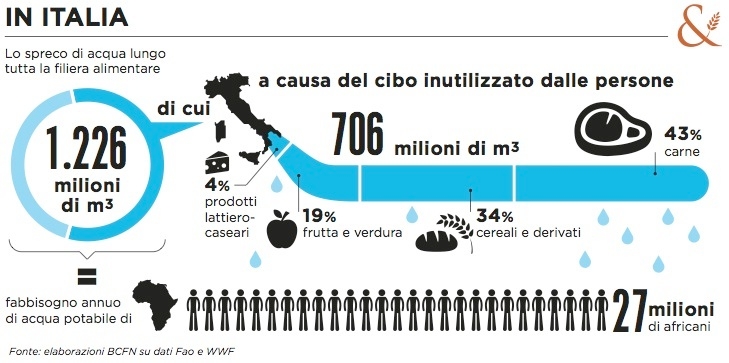 E allora evitiamo di lavarci e beviamo poco?
Nooooo!
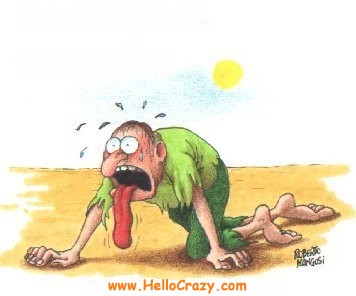 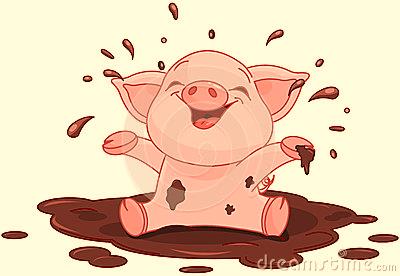 Possibili attività
Partire dalle canzoni conosciamo sull’acqua come pretesto per introdurre l’argomento

Partire dal conoscere e valorizzare  le fonti d’acqua  che ci sono vicino a ogni casa dove facciamo i nostri campi:
Cimolais
Tramonti
Fanna
Forgaria
Lorenzago
Auronzo

Proporre ogni giorno una domanda su cui riflettere

Proporre una attività con tutti o una parte degli stimoli della presentazione in power point
Possibili attività
Fate fare una pubblicità, slogan, jingle, bangs, minivideo, una poesia, una rima, un flash mob ... sul dono dell’acqua: 

Affidare una bottiglia d’acqua a ciascuno ad inizio giornata e vedere quanto gli dura oppure chiedere a ciascuno di scriversi ogni volta che consuma dell’acqua durante il giorno e verificare i consumi individuali a fine giornata

Verifica a fine campo se i ragazzi si ricordano quanta acqua viene consumata/ sprecata per lavarsi i denti, farsi la doccia, ...

Consegna fine campo qualcosa che possa essere poi condiviso in famiglia (i consumi dell’acqua legati all’igiene, l’impronta dell’acqua, .... )
Da evitare ....
Spreco d’acqua con i giochi
Incoerenza come educatori nell’utilizzo dell’acqua
......

Trovate tutto su Accanto.org

E buon campo a tutti!